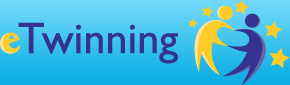 There is a Greek song that is usually sang before every fairytale begins. It is called “The Bean and the Chickpea”. In this assignment  the kids animate the two heroes of the song.25/11/2014
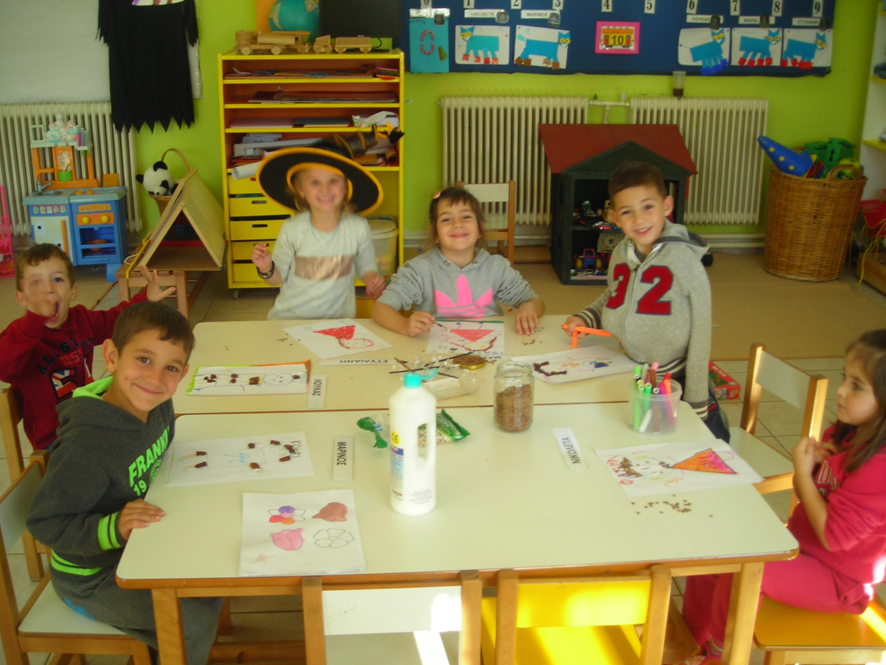 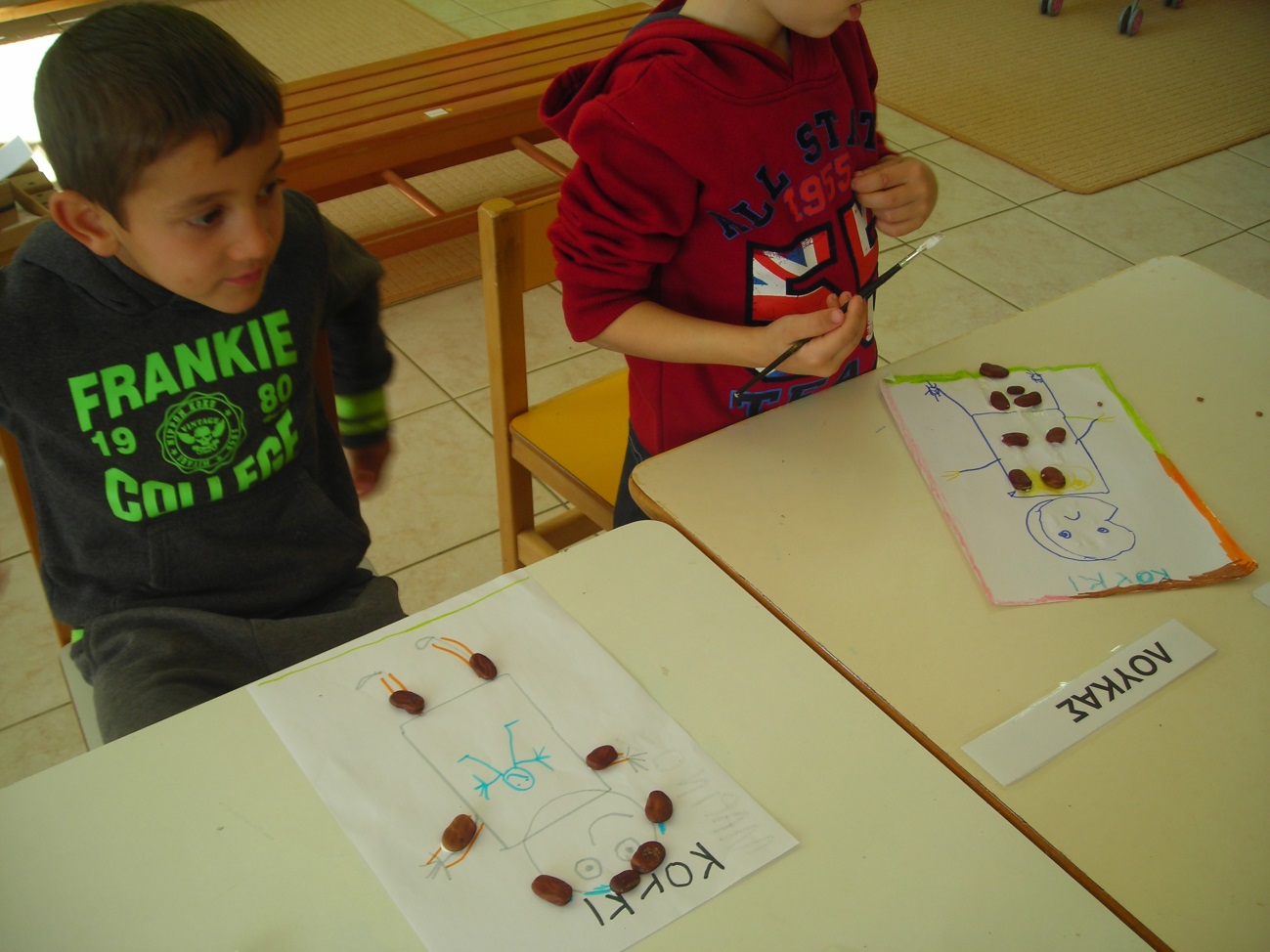 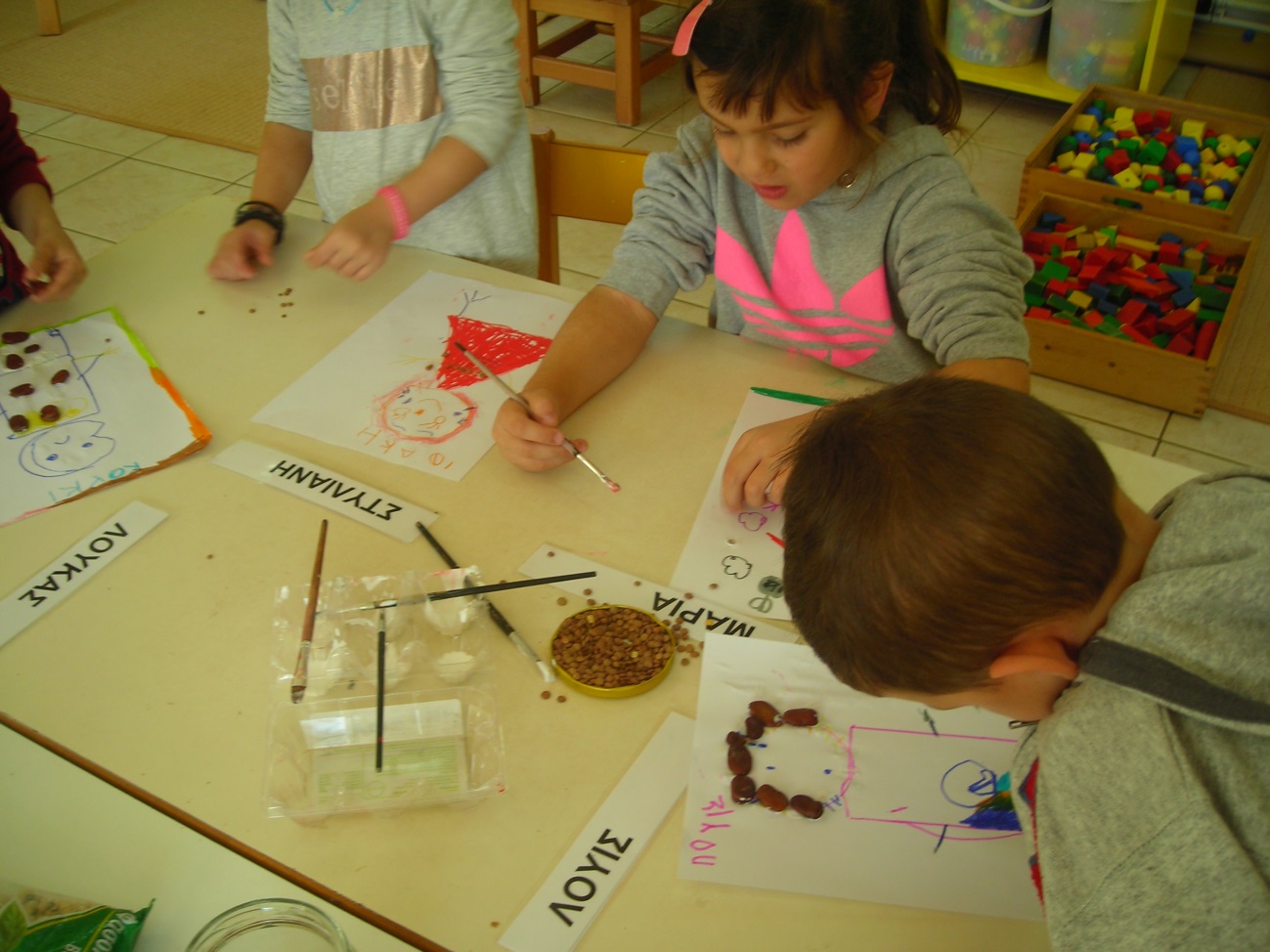 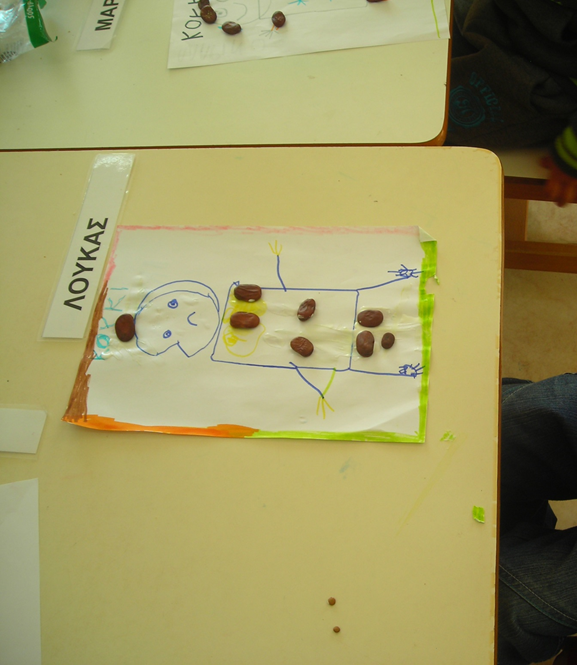 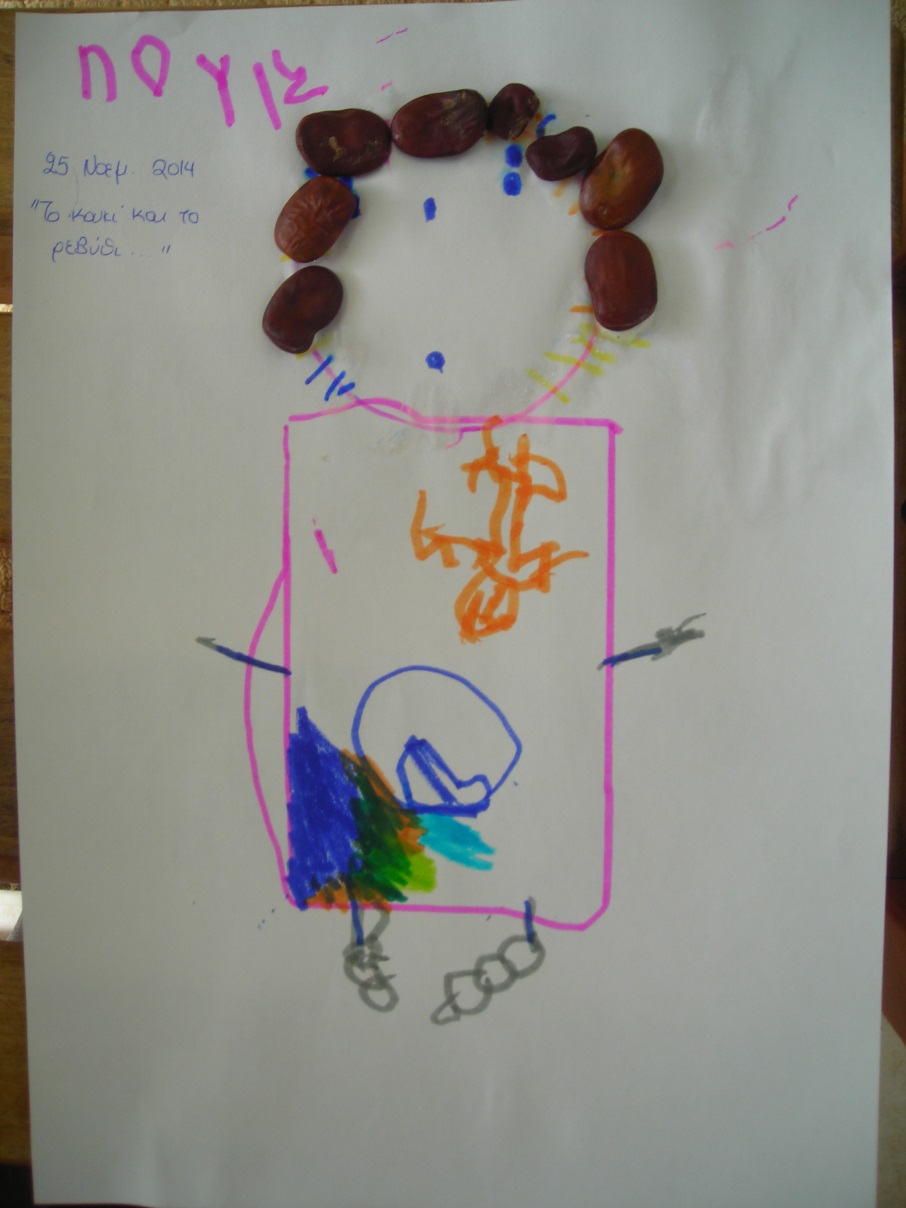